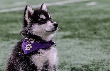 Lecture 29: P vs. NP
Data Structures and Algorithms
CSE 373 19 sp - Kasey Champion
1
Administrivia
HW 7 due Friday
Final exam review today 4-5:50 PAA 102
Please fill out surveys (extra credit)
Double check all your grades
CSE 373 WI19 - Kasey Champion
2
Reductions, P vs. NP
CSE 373 SP 18 - Kasey Champion
3
Last Lecture…
The Final Making Problem was a type of “Satisfiability” problem.
We had a bunch of variables (include/exclude this question), and needed to satisfy everything in a list of requirements. 






The algorithm we just made for Final Creation works for any 2-SAT problem.
Given: A set of Boolean variables, and a list of requirements, each of the form: 
variable1==[True/False] || variable2==[True/False]
Find: A setting of variables to “true” and “false” so that all of the requirements evaluate to “true”
2-Satisfiability (“2-SAT”)
CSE 373 SP 18 - Kasey Champion
4
Reductions: Take 2
Using an algorithm for Problem B to solve Problem A.
Reduction (informally)
You already do this all the time.
In Homework 3, you reduced implementing a hashset to implementing a hashmap. 
Any time you use a library, you’re reducing your problem to the one the library solves.
[Speaker Notes: 9:55]
Weighted Graphs: A Reduction
Transform Input
u
2
1
u
2
s
t
s
t
v
v
1
2
Unweighted Shortest Paths
Transform Output
2
1
u
u
2
2
s
t
2
s
t
v
1
2
v
CSE 373 SP 18 - Kasey Champion
14
Reductions
It might not be too surprising that we can solve one shortest path problem with the algorithm for another shortest path problem.
The real power of reductions is that you can sometimes reduce a problem to another one that looks very very different.
We’re going to reduce a graph problem to 2-SAT.
2-Coloring
CSE 373 SP 18 - Kasey Champion
7
2-Coloring
Can these graphs be 2-colored? If so find a 2-coloring. If not try to explain why one doesn’t exist.
C
C
B
B
E
E
A
A
D
D
CSE 373 SP 18 - Kasey Champion
8
2-Coloring
Can these graphs be 2-colored? If so find a 2-coloring. If not try to explain why one doesn’t exist.
C
C
B
B
E
E
A
A
D
D
CSE 373 SP 18 - Kasey Champion
9
2-Coloring
Why would we want to 2-color a graph?
We need to divide the vertices into two sets, and edges represent vertices that can’t be together.
You can modify BFS to come up with a 2-coloring (or determine none exists)
This is a good exercise!
But coming up with a whole new idea sounds like work.
And we already came up with that cool 2-SAT algorithm. 
Maybe we can be lazy and just use that!
Let’s reduce 2-Coloring to 2-SAT!
Use our 2-SAT algorithm 
to solve 2-Coloring
CSE 373 SP 18 - Kasey Champion
10
A Reduction
We need to describe 2 steps
1. How to turn a graph for a 2-color problem into an input to 2-SAT
2. How to turn the ANSWER for that 2-SAT input into the answer for the original 2-coloring problem.
How can I describe a two coloring of my graph? 
Have a variable for each vertex – is it red?
How do I make sure every edge has different colors? I need one red endpoint and one blue one, so this better be true to have an edge from v1 to v2:
	(v1IsRed || v2isRed) && (!v1IsRed || !v2IsRed)
CSE 373 SP 18 - Kasey Champion
11
Transform Input
(AisRed||BisRed)&&(!AisRed||!BisRed)
(AisRed||DisRed)&&(!AisRed||!DisRed)
(BisRed||CisRed)&&(!BisRed||!CisRed)
(BisRed||EisRed)&&(!BisRed||!EisRed)
(DisRed||EisRed)&&(!DisRed||!EisRed)
C
C
B
B
2-SAT Algorithm
AisRed = True
BisRed = False
CisRed = True
DisRed = False
EisRed = True
E
E
A
A
D
D
Transform Output
CSE 373 SP 18 - Kasey Champion
12
Efficient
CSE 373 - 18AU
13
Decision Problems
CSE 373 - 18AU
14
Running Times
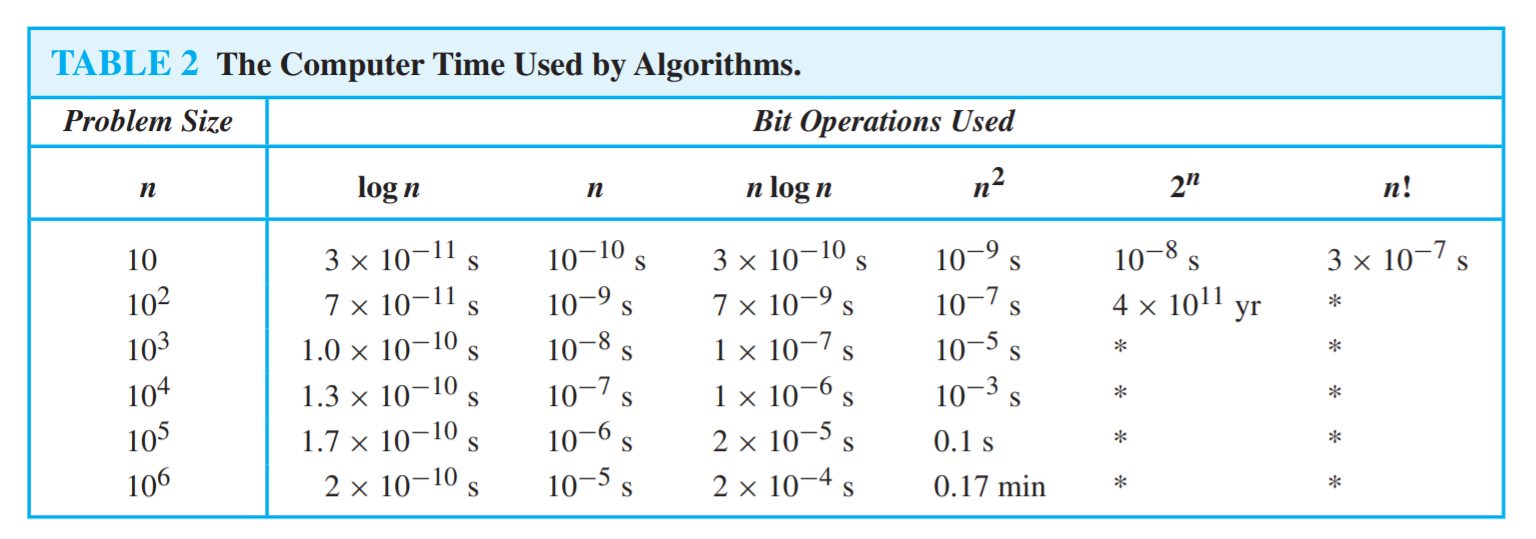 CSE 373 WI19 - Kasey Champion
15
P
P (stands for “Polynomial”)
The decision version of all problems we’ve solved in this class are in P.

P is an example of a “complexity class”
A set of problems that can be solved under some limitations (e.g. with some amount of memory or in some amount of time).
CSE 373 WI19 - Kasey Champion
16
NP
Decision Problems such that:
If the answer is YES, you can prove the answer is yes by 
Being given a “proof” or a “certificate”
Verifying that certificate in polynomial time. 
What certificate would be convenient for short paths? 
The path itself. Easy to check the path is really in the graph and really short.
NP (stands for “nondeterministic polynomial”)
The set of all decision problems such that if the answer is YES, there is a proof of that which can be verified in polynomial time.
2-SAT:
Given a set of variables and a list of requirements:
(variable==[T/F] || variable==[T/F])
Find a setting of the variables to make every requirement true.
2-Coloring:
Can you color vertices of a graph red and blue so every edge has differently colored endpoints?
The spanning tree itself.
Verify by checking it really connects every vertex and its weight.
The coloring.Verify by checking each edge.
The assignment of variables.Verify by checking each requirement.
CSE 373 19 sp - Kasey Champion
17
P vs. NP
Are P and NP the same complexity class? 
That is, can every problem that can be verified in polynomial time also be solved in polynomial time.
P vs. NP
No one knows the answer to this question. 
In fact, it’s the biggest open problem in Computer Science.
CSE 373 WI19 - Kasey Champion
18
Hard Problems
CSE 373 WI19 - Kasey Champion
19
NP-Completeness
The problem B is NP-complete if B is in NP and for all problems A in NP, A reduces to B.
NP-complete
An NP-complete problem is a “hardest” problem in NP.
If you have an algorithm to solve an NP-complete problem, you have an algorithm for every problem in NP. 
An NP-complete problem is a universal language for encoding “I’ll know it when I see it” problems.

Does one of these exist?
CSE 373 WI19 - Kasey Champion
20
NP-Completeness
An NP-complete problem does exist!
3-SAT is NP-complete
Cook-Levin Theorem (1971)
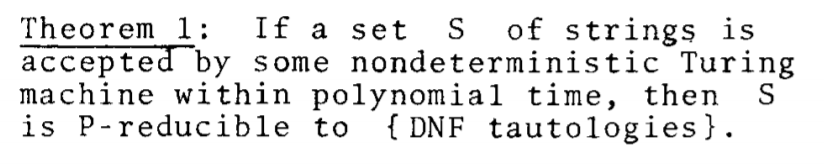 This sentence (and the proof of it) won Cook the Turing Award.
CSE 373 WI19 - Kasey Champion
21
2-SAT vs. 3-SAT
Given: A set of Boolean variables, and a list of requirements, each of the form: 
variable1==[True/False] || variable2==[True/False]
Find: A setting of variables to “true” and “false” so that all of the requirements evaluate to “true”
Given: A set of Boolean variables, and a list of requirements, each of the form: 

variable1==[True/False]||variable2==[True/False]||variable3==[True/False]

Find: A setting of variables to “true” and “false” so that all of the requirements evaluate to “true”
2-Satisfiability (“2-SAT”)
3-Satisfiability (“3-SAT”)
CSE 373 WI19 - Kasey Champion
22
2-SAT vs. 3-SAT
Given: A set of Boolean variables, and a list of requirements, each of the form: 
variable1==[True/False] || variable2==[True/False]
Find: A setting of variables to “true” and “false” so that all of the requirements evaluate to “true”
2-Satisfiability (“2-SAT”)
CSE 373 WI19 - Kasey Champion
23
2-SAT vs. 3-SAT
NO recurrence
NO Big-O
Can we do the same for 3-SAT?
Given: A set of Boolean variables, and a list of requirements, each of the form: 

variable1==[True/False]||variable2==[True/False]||variable3==[True/False]

Find: A setting of variables to “true” and “false” so that all of the requirements evaluate to “true”
3-Satisfiability (“3-SAT”)
CSE 373 WI19 - Kasey Champion
24
NP-Complete Problems
But Wait! There’s more!
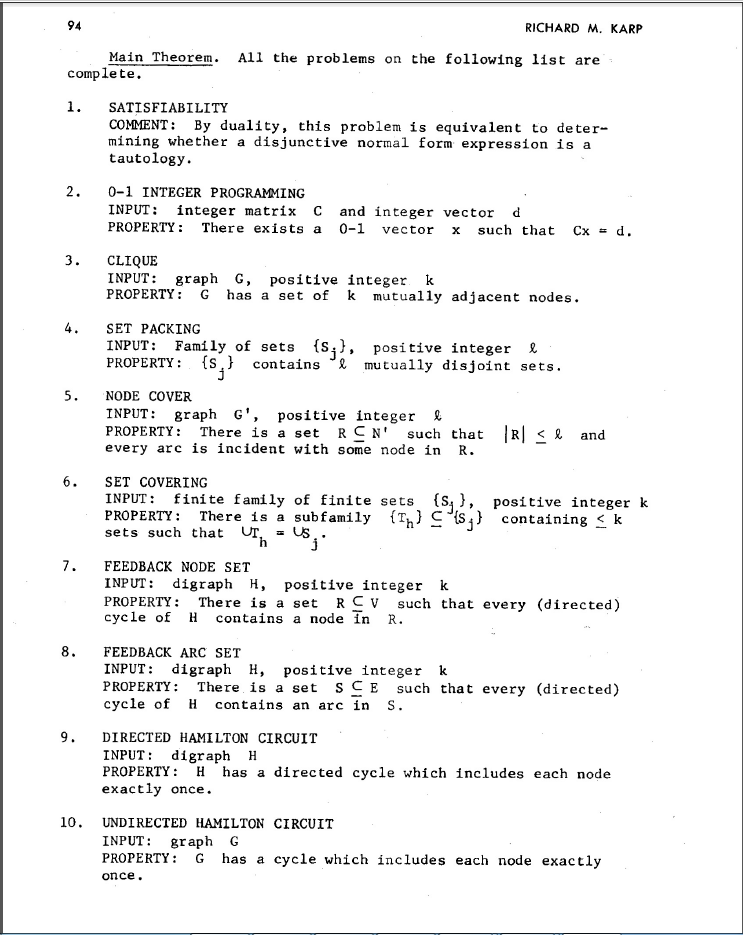 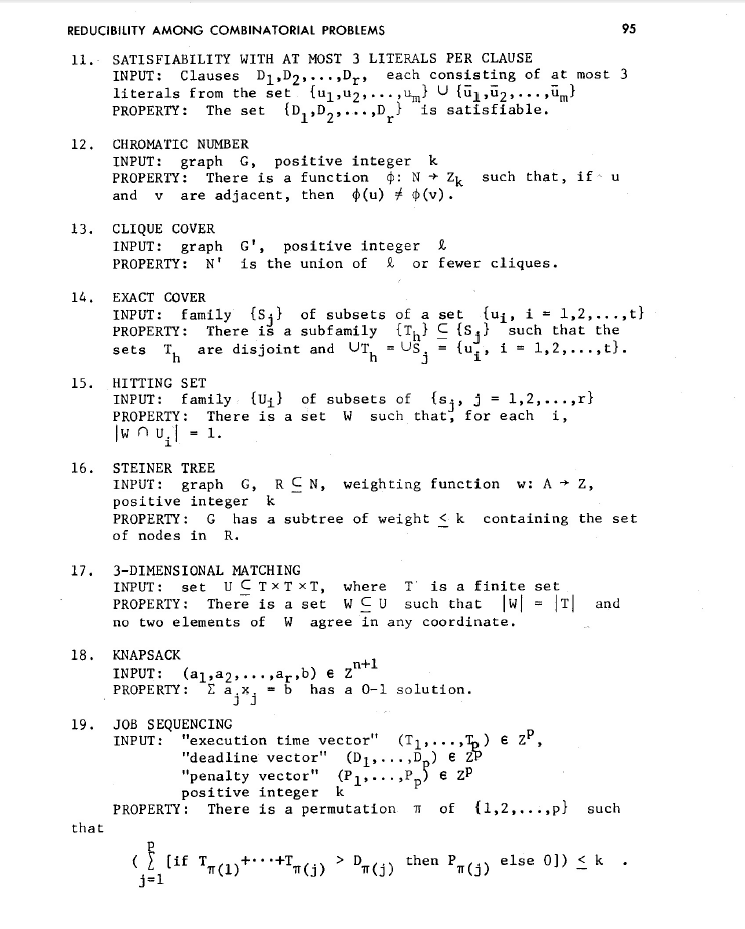 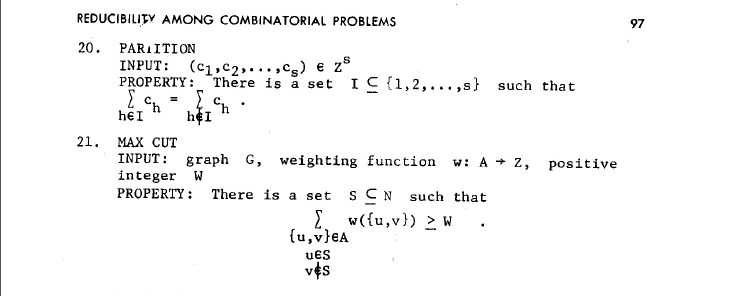 A lot of problems are NP-complete
Karp’s Theorem (1972)
CSE 373 WI19 - Kasey Champion
25
NP-Complete Problems
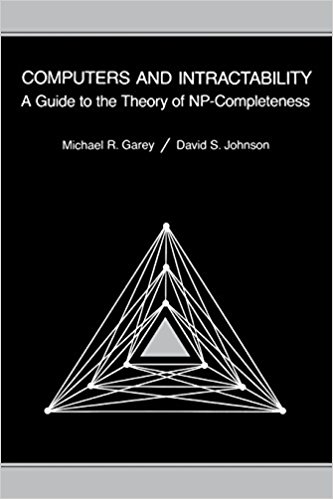 But Wait! There’s more!
 By 1979, at least 300 problems had been proven NP-complete.
Garey and Johnson put a list of all the NP-complete problems they could find in this textbook.
Took almost 100 pages to just list them all.

No one has made a comprehensive list since.
CSE 373 WI19 - Kasey Champion
26
NP-Complete Problems
But Wait! There’s more!

In the last month, mathematicians and computer scientists have put papers on the arXiv claiming to show (at least) 25 more problems are NP-complete.

There are literally thousands of NP-complete problems known. 
And some of them look weirdly similar to problems we’ve already studied.
CSE 373 WI19 - Kasey Champion
27
Examples
There are literally thousands of NP-complete problems.
And some of them look weirdly similar to problems we do know efficient algorithms for.
NP-Complete
In P
Short Path
Long Path
CSE 373 WI19 - Kasey Champion
28
Examples
NP-Complete
In P
Light Spanning Tree
Traveling Salesperson
The electric company just needs a greedy algorithm to lay its wires.
Amazon doesn’t know a way to optimally route its delivery trucks.
CSE 373 WI19 - Kasey Champion
29
Dealing with NP-Completeness
Option 1: Maybe it’s a special case we understand
Maybe you don’t need to solve the general problem, just a special case

Option 2:  Maybe it’s a special case we don’t understand (yet)
There are algorithms that are known to run quickly on “nice” instances. Maybe your problem has one of those.
One approach: Turn your problem into a SAT instance, find a solver and cross your fingers.
CSE 373 WI19 - Kasey Champion
30
Dealing with NP-Completeness
Option 3: Approximation Algorithms
You might not be able to get an exact answer, but you might be able to get close.
Given a weighted graph, find a tour (a walk that visits every vertex and returns to its start) of minimum weight.
Optimization version of Traveling Salesperson
Algorithm:
Find a minimum spanning tree.
Have the tour follow the visitation order of a DFS of the spanning tree.
Theorem: This tour is at most twice as long as the best one.
CSE 373 WI19 - Kasey Champion
31
Why should you care about P vs. NP
CSE 373 WI19 - Kasey Champion
32
Why should you care about P vs. NP
CSE 373 WI19 - Kasey Champion
33
Why Should You Care if P=NP?
Suppose P=NP. 
Specifically that we found a genuinely in-practice efficient algorithm for an NP-complete problem. What would you do?
$1,000,000 from the Clay Math Institute obviously, but what’s next?
CSE 373 WI19 - Kasey Champion
34
Why Should You Care if P=NP?
We found a genuinely in-practice efficient algorithm for an NP-complete problem. What would you do?
Another $5,000,000 from the Clay Math Institute
Put mathematicians out of work.
Decrypt (essentially) all current internet communication. 
No more secure online shopping or online banking or online messaging…or online anything.

A world where P=NP is a very very different place from the world we live in now.
CSE 373 WI19 - Kasey Champion
35
CSE 373 WI19 - Kasey Champion
36
CSE 373 WI19 - Kasey Champion
37